BEFORE-AFTER      DATE – 09.07.2023
MASTER CYLINDER–    OBSERVED BLOW HOLEAT ETL











     EXCESS DIE COAT ON BARREL OD         REMOVE DIE COAT FROM BARREL OD

PREPARED BY-      PATIL K L                                                  APPROVED BY – D B LAD
BEFORE
AFTER
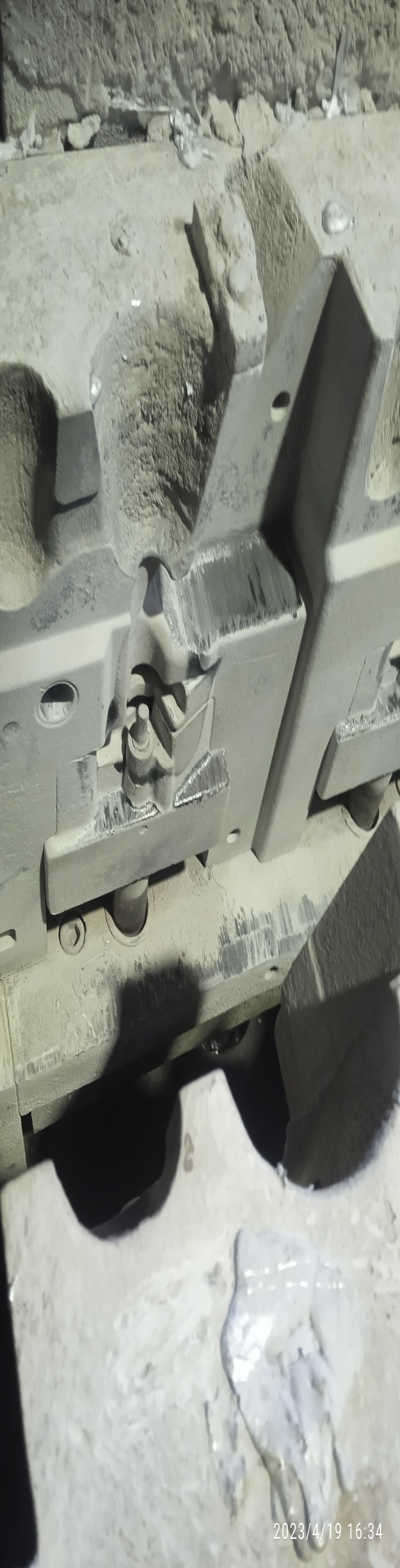 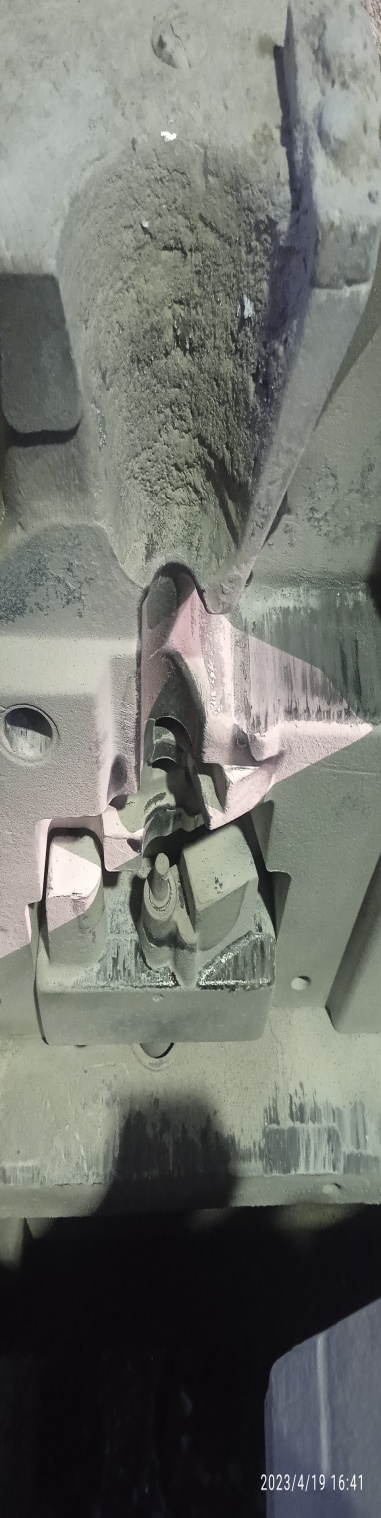